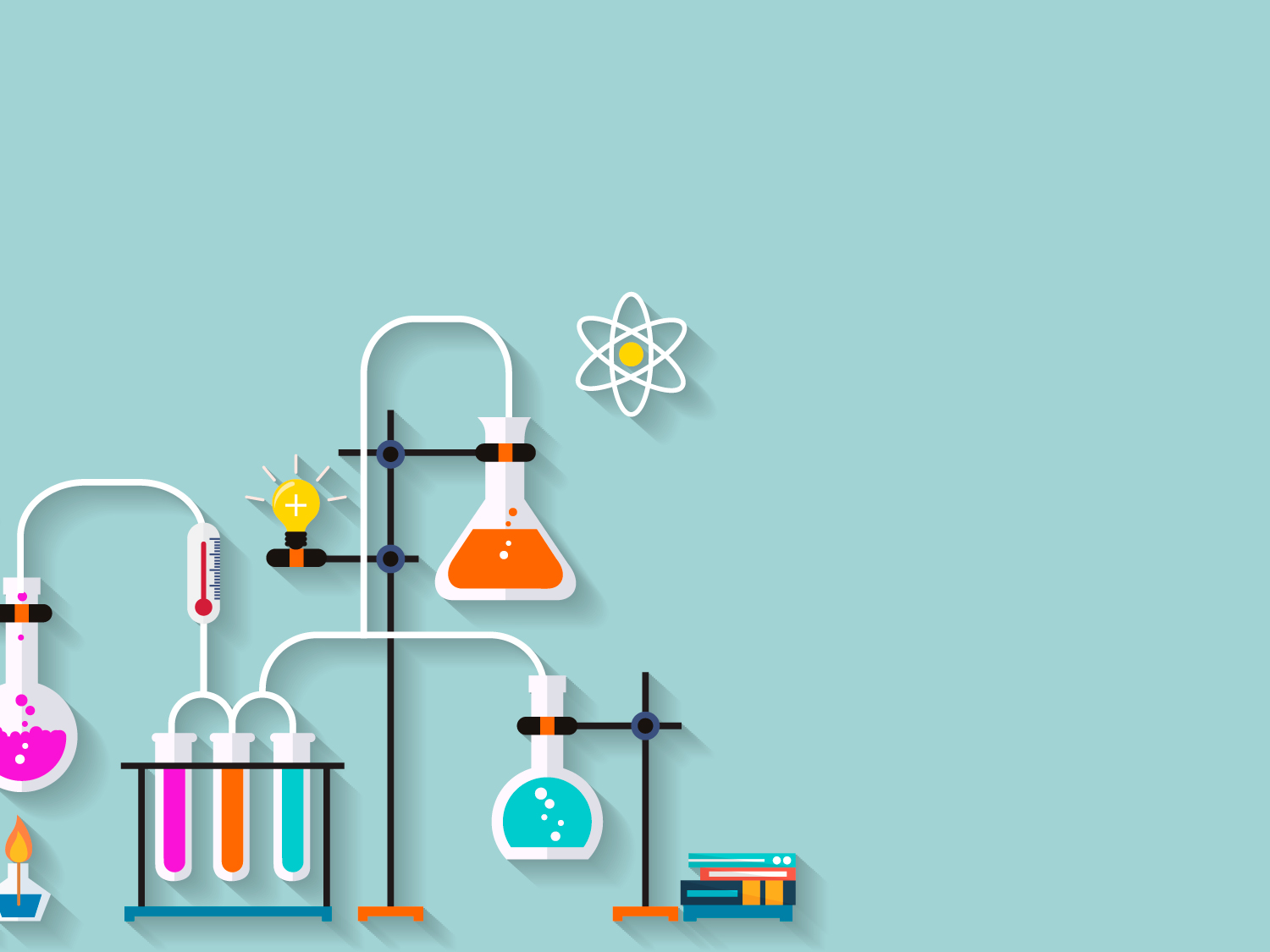 Полимеры в нашей жизни
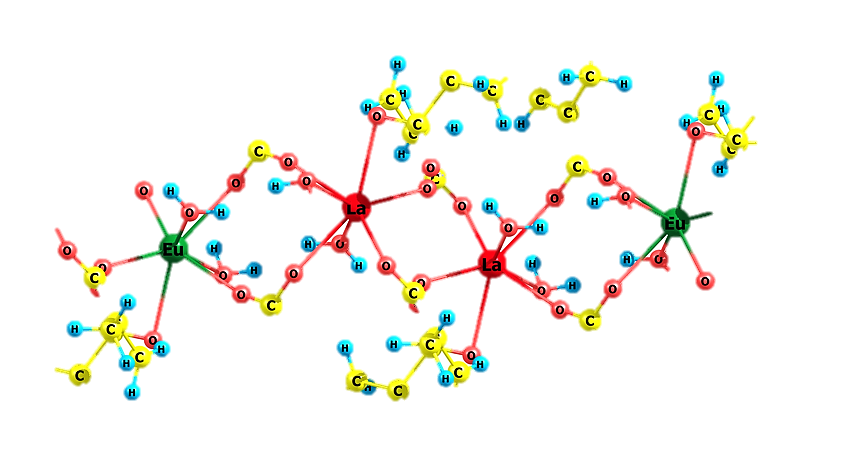 Выполнил: Краус Вениамин,10 класс А
Учитель химии: Чекунова Д.Н.
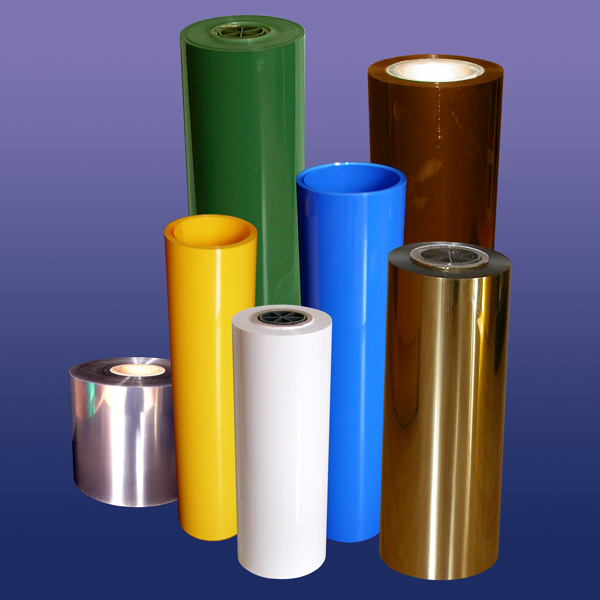 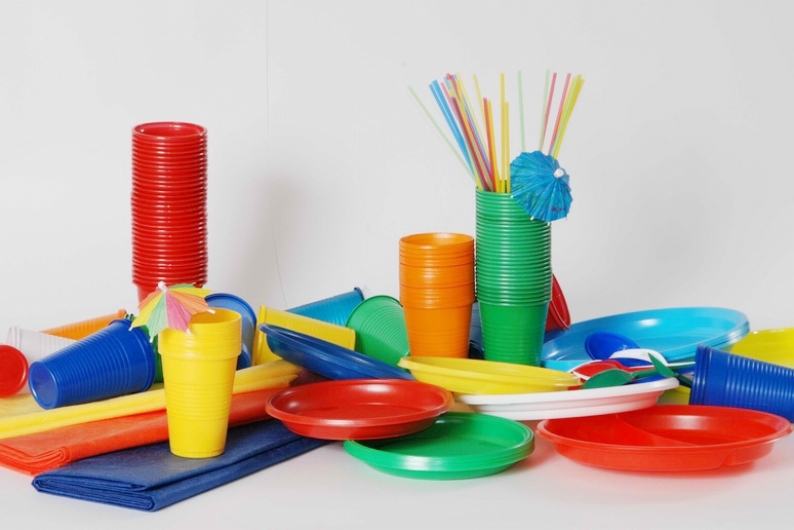 Сложно представить современный мир без использования полимерных материалов.  Полимеры окружают нас повсюду и без них невозможно обойтись ни в быту, ни в технике.
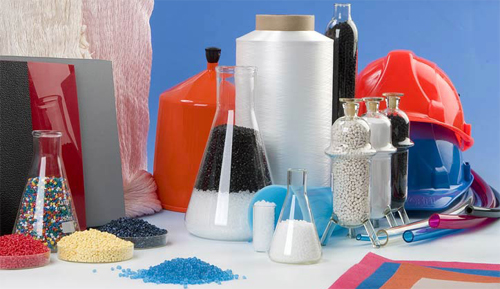 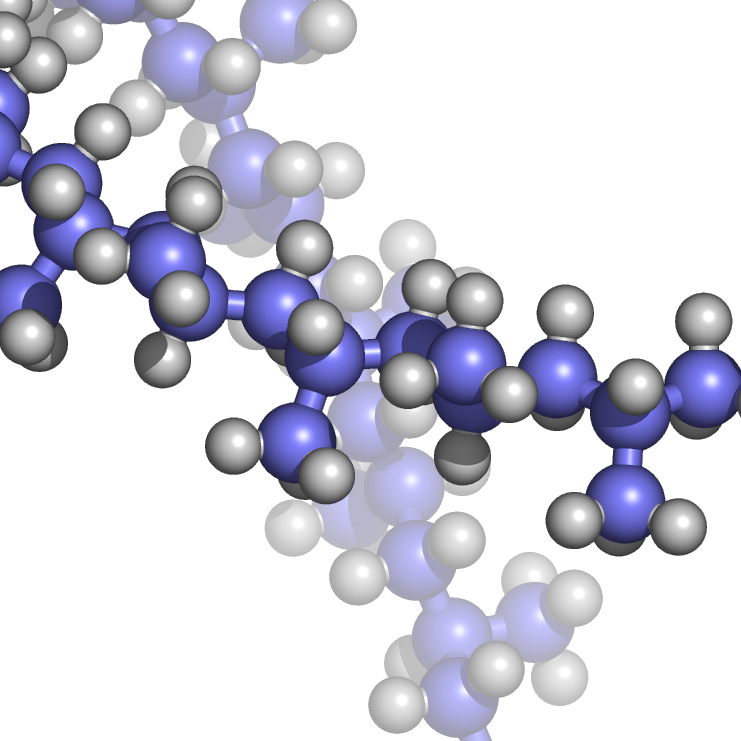 Полимеры  — вещества, состоящие из «мономерных звеньев» (одинаковых структурных элементов), соединённых в длинные макромолекулы химическими или координационными связями в длинные линейные или разветвленные цепи, а также пространственные трёхмерные структуры.
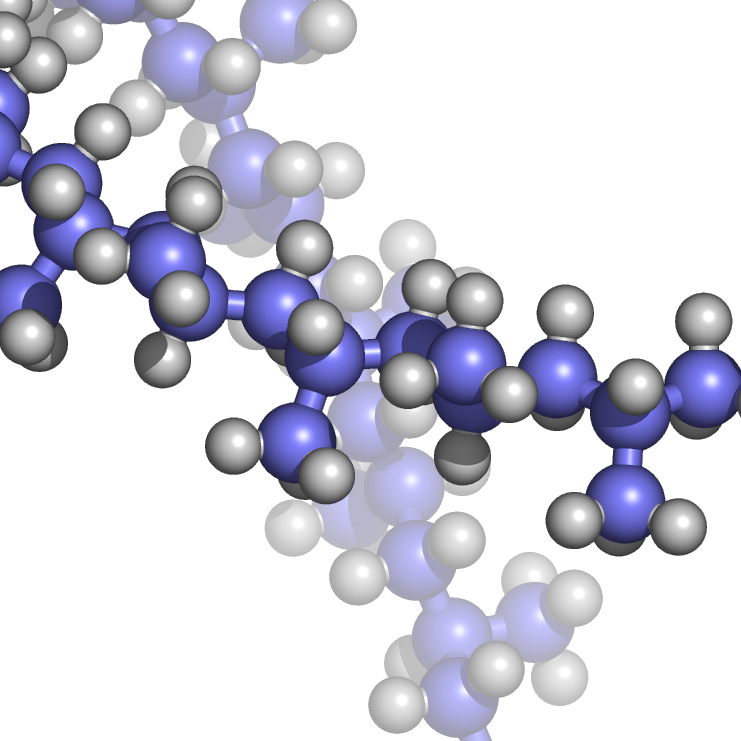 Основные понятия химии полимеров.
Мономер – исходное вещество для                            получения полимеров.
    Полимер – много мер (маномеров,     структурных звеньев).
Структурное звено – многократно повторяющиеся в макромолекуле группы атомов.
Степень полимеризации n – число структурных звеньев в макромолекуле.
Макромолекула – от греч. макрос – большой, длинный.
Отцом полимеров считается немецкий химик-органик 
Герман Штаудингер
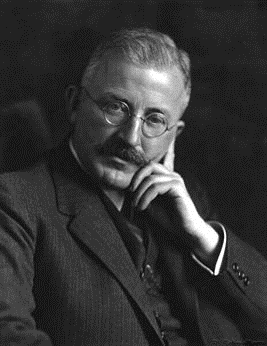 Полимеризация;
Макромолекула
Особенности полимеров
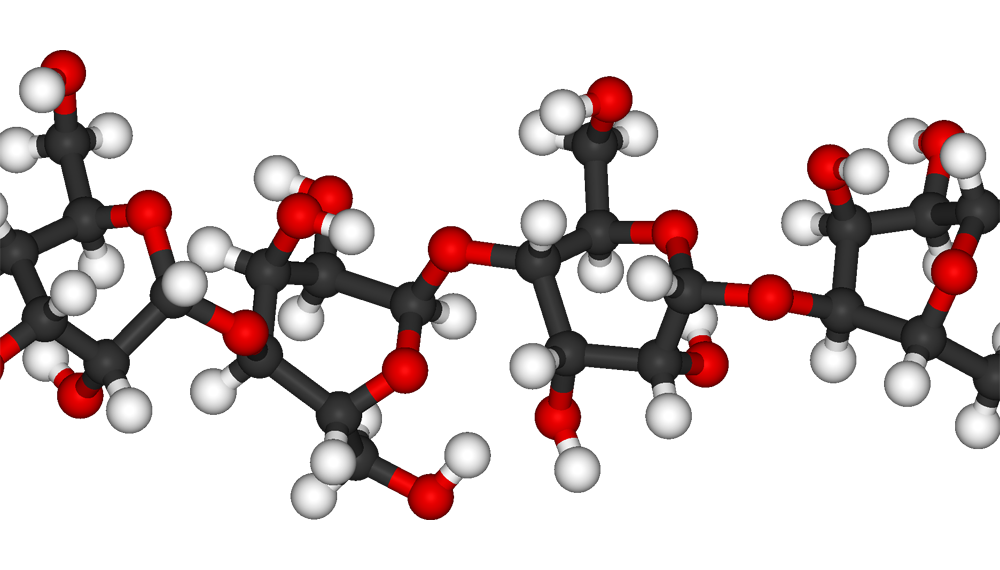 Классификации полимеров
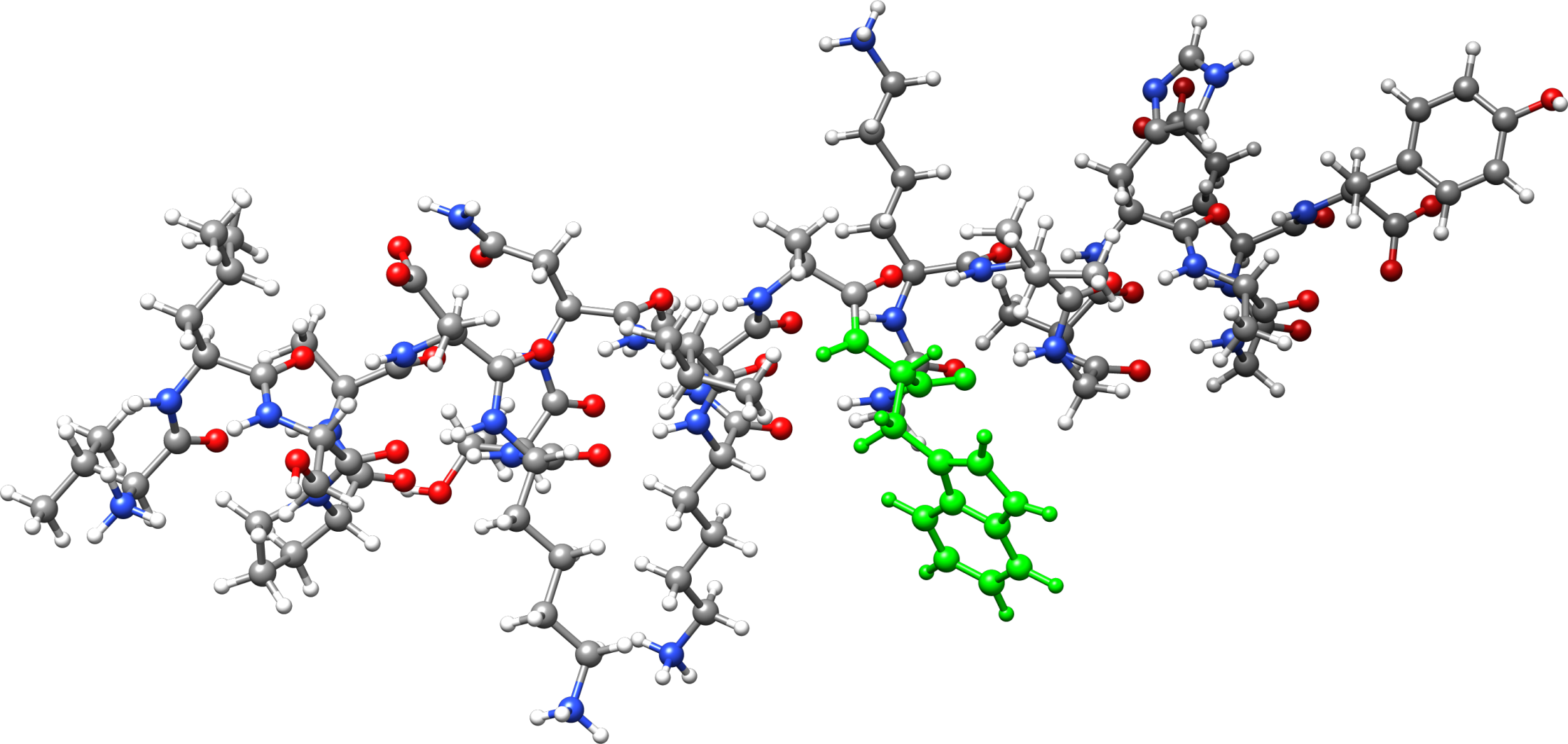 Природные полимеры
Природные органические полимеры образуются в растительных и животных организмах. 
белки, полипептиды
полисахариды
нуклеиновые кислоты
Глицин (аминокислота), участвующая в создании белков:
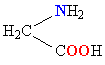 Цитидинтрифосфат — цитозиновый нуклеотид, прекурсор в синтезе рибонуклеиновой кислоты:
Целлюлоза, входящая в состав полисахаридов:
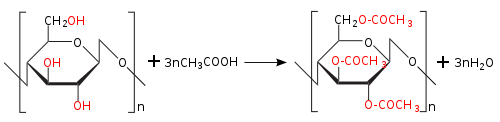 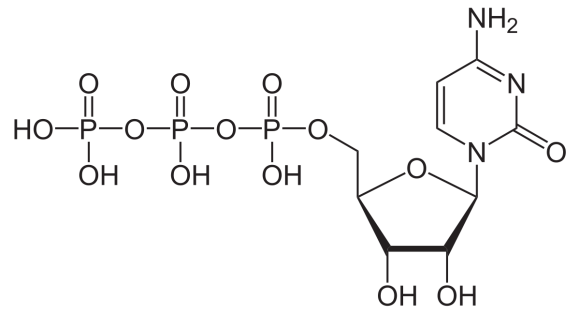 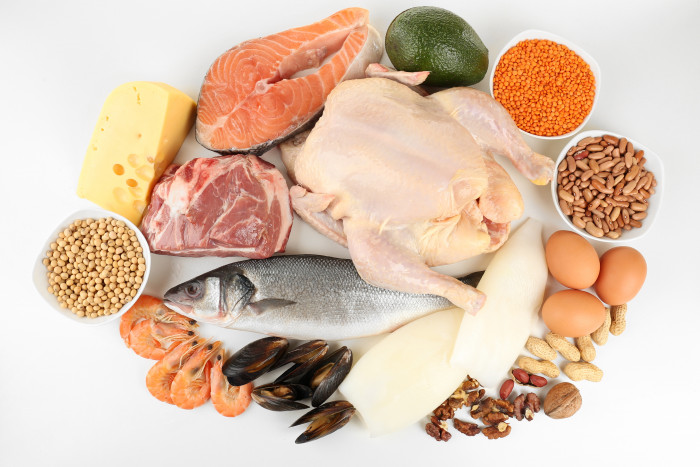 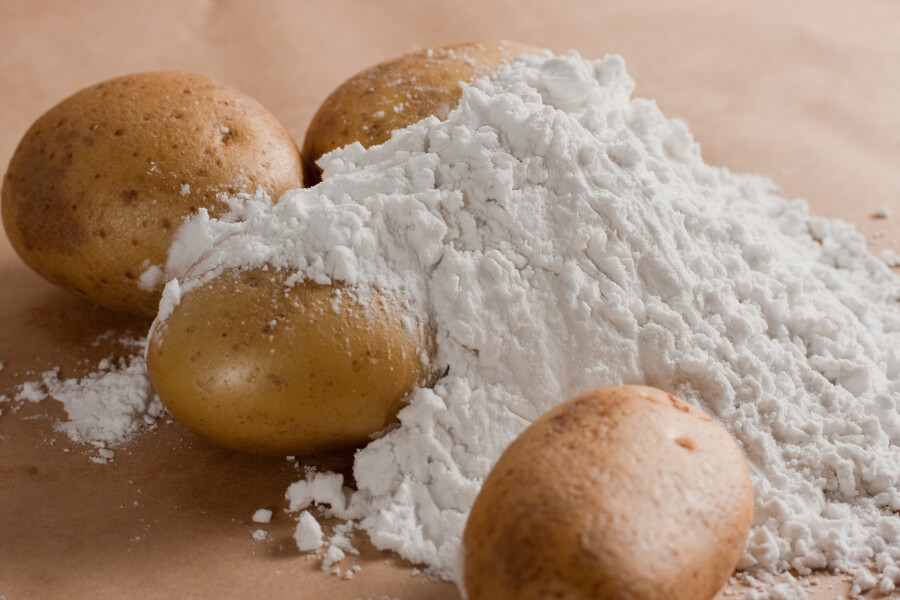 Общая формула аминокислот в белке:
Структура крахмала, относящегося к полисахаридам:
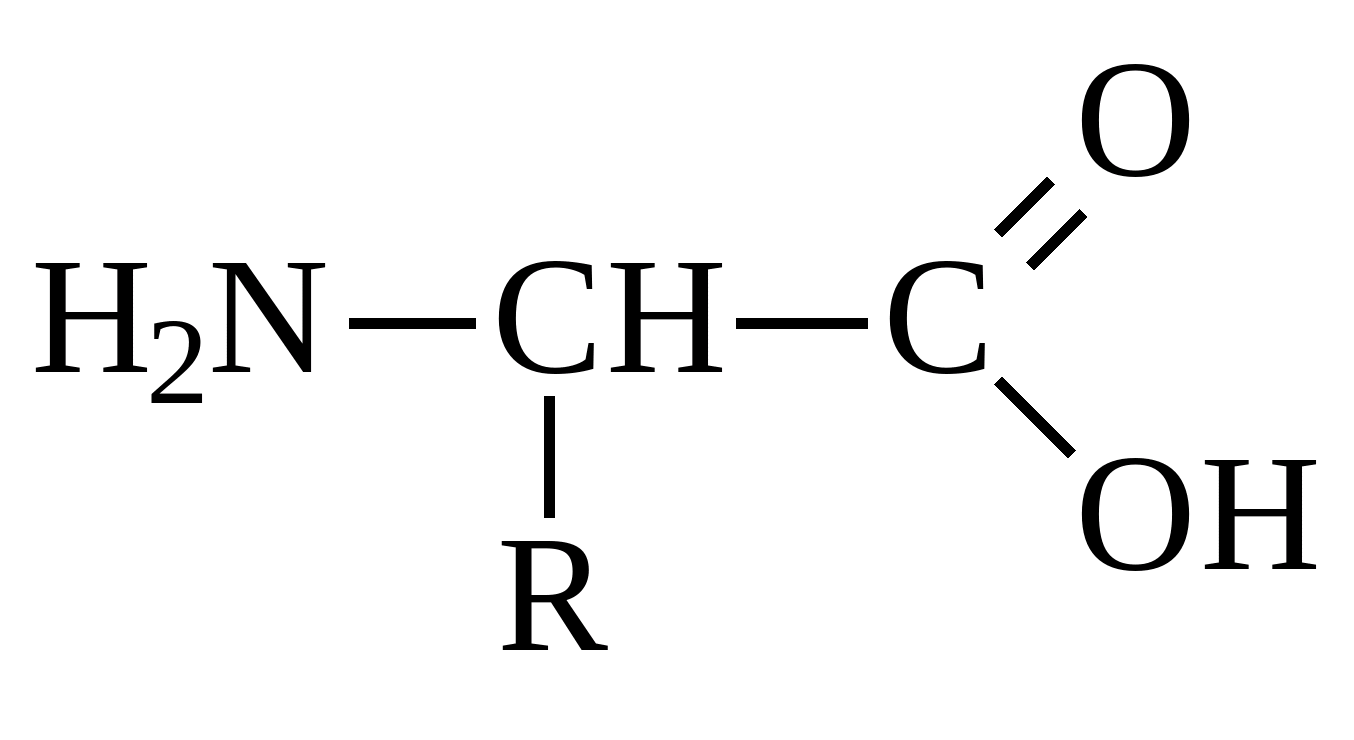 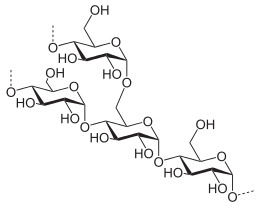 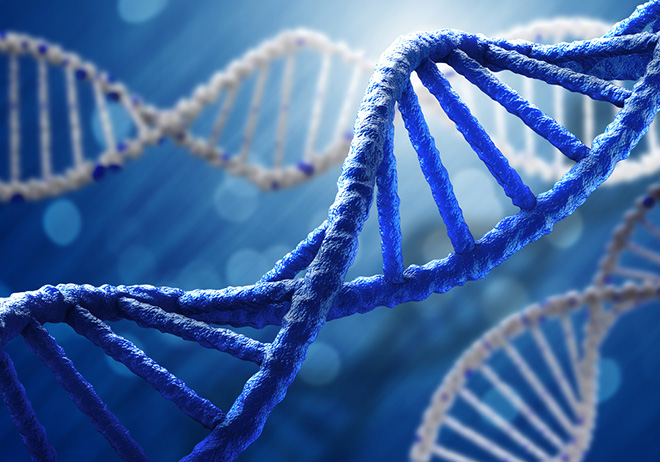 Структура нуклеиновой кислоты, входящей в молекулу ДНК:
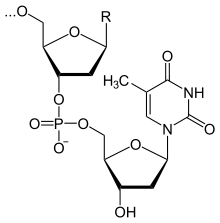 Искусственные полимеры
Модификация природных полимеров, главным образом из целлюлозы и ее эфиров.
Пироксилин (тринитроцеллюлоза):
Структура ацетатного волокна, из которого состоят некоторые ткани:
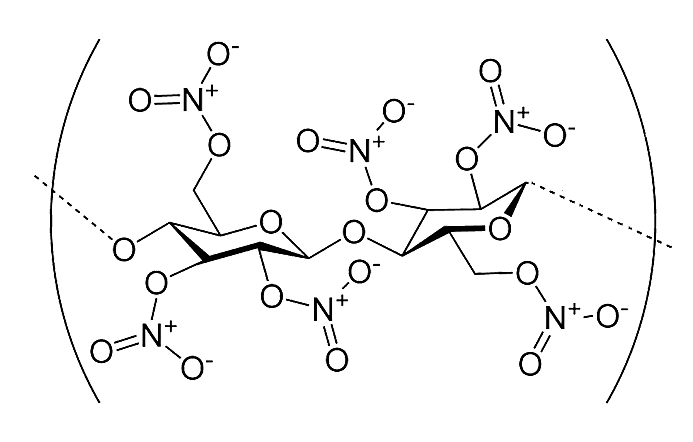 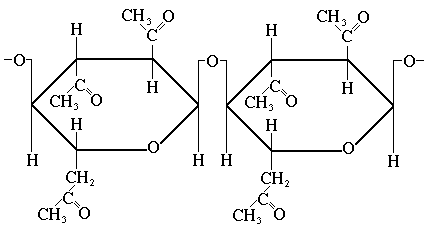 Целлофан:
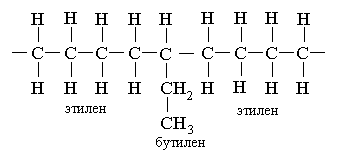 Синтетические полимеры
Полимеры, получаемые из мономеров и кислот, при помощи методов полимеризации и поликонденсации.
Полистирол:
Полипропилен:
Поливинилацетат:
Капрон (полиамид):
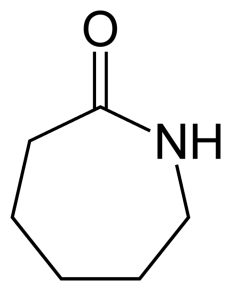 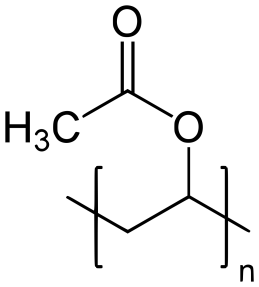 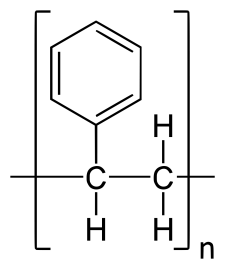 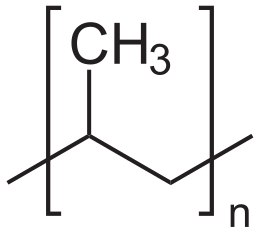 Полиэтилентерефталант, из которого образуются полиэфиры:
Полимочевина:
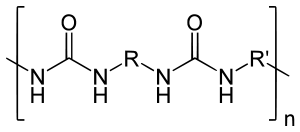 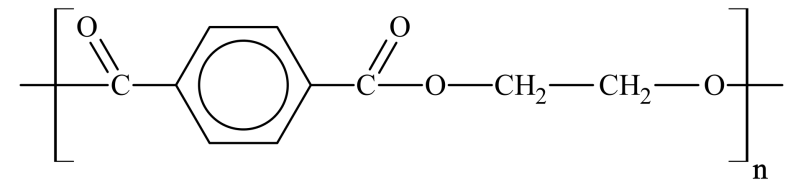 Классификации полимеров
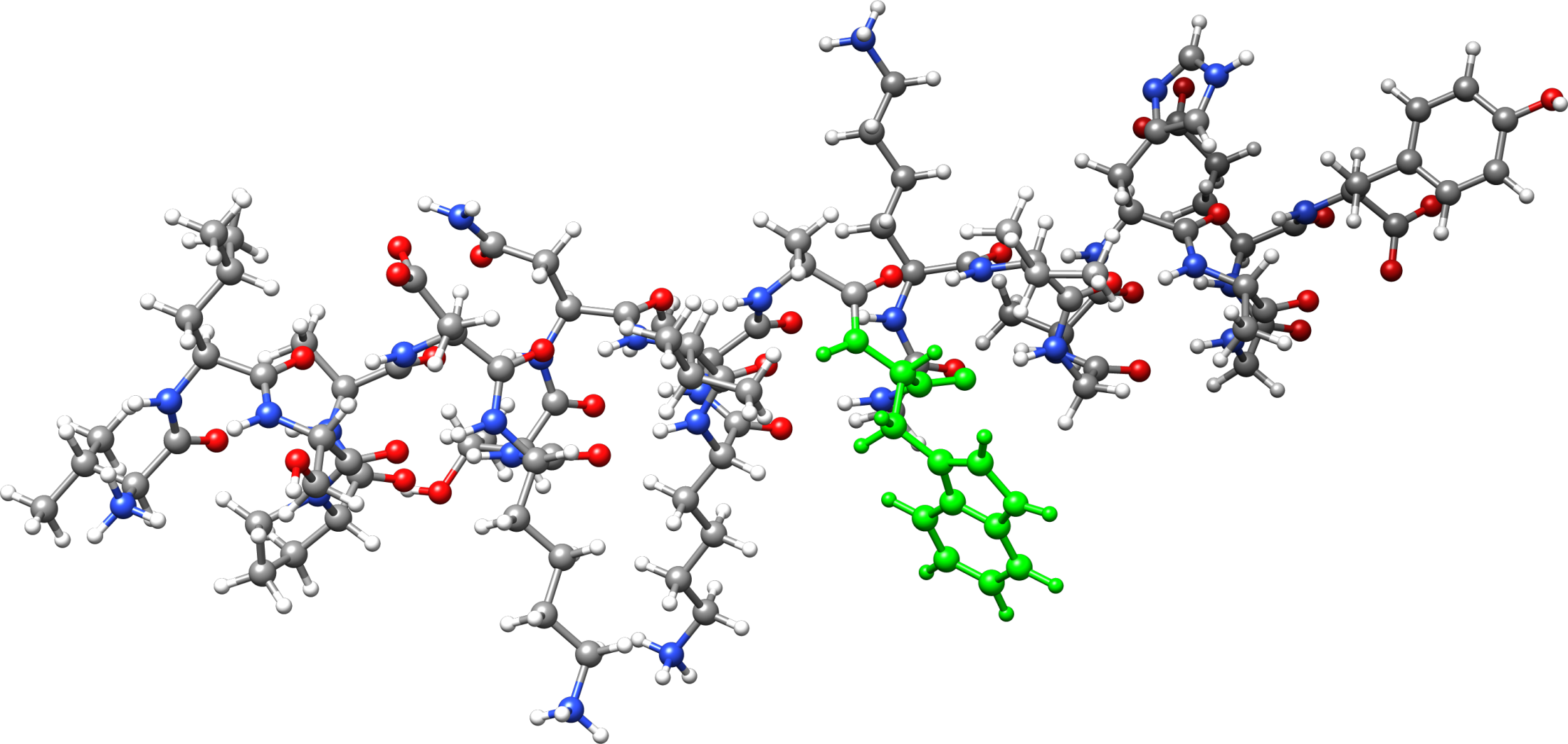 Органические полимеры
Органические полимеры образованы с участием органических радикалов.
Поливинилхлорид:
Полистирол:
Синтетический каучук:
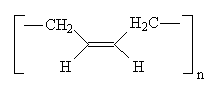 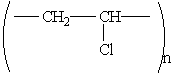 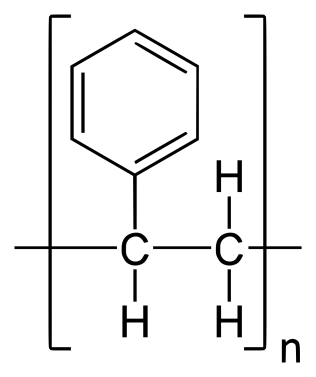 Фенолформальдегидная смола:
Природный каучук:
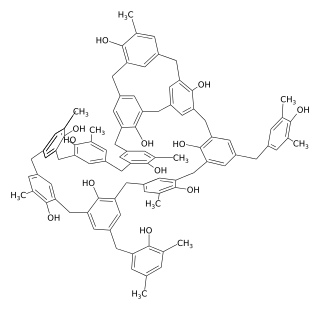 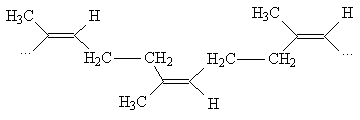 Элементоорганические полимеры
Элементоорганические полимеры содержат в основной цепи органических радикалов неорганические атомы.
Бензол (относится к эпоксидным смолам):
Дихлорэтан (относится к эпоксидным смолам):
Гексан (относится к эпоксидным смолам):
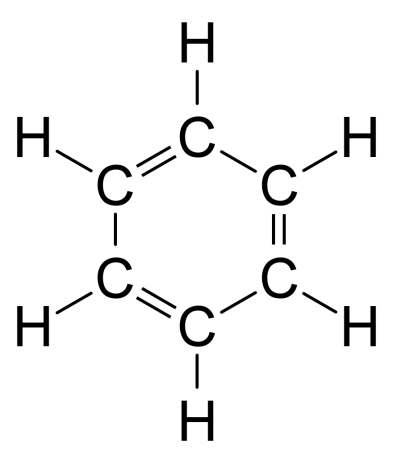 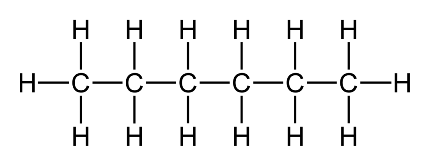 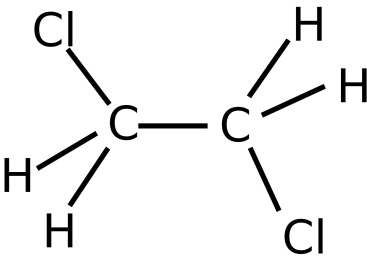 Силикон:
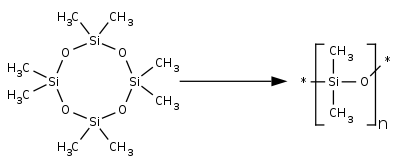 Неорганические полимеры
Основу полимеров составляют оксиды Si, Al, Mg, Ca и др. Углеводородный скелет отсутствует.
Диоксид кремния
1-горный хрусталь;
2-аметист:
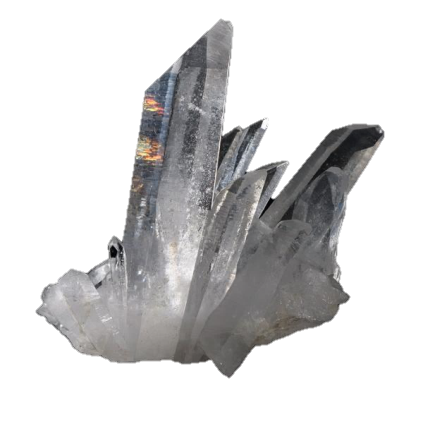 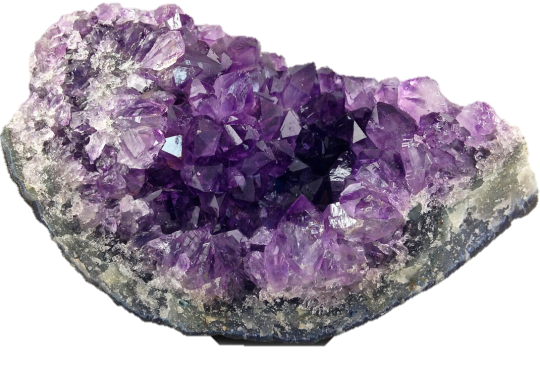 1.
2.
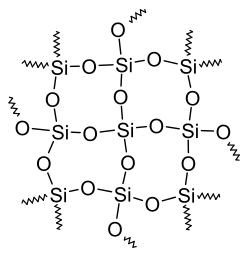 Силикат натрия:
Сапфир (Al2O3):
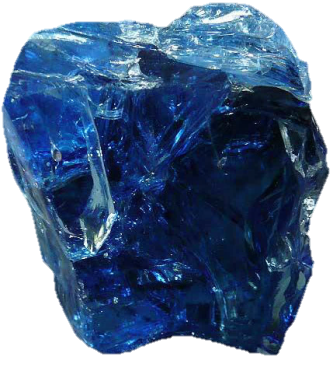 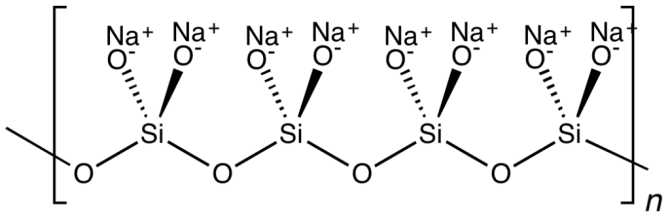 Классификации полимеров
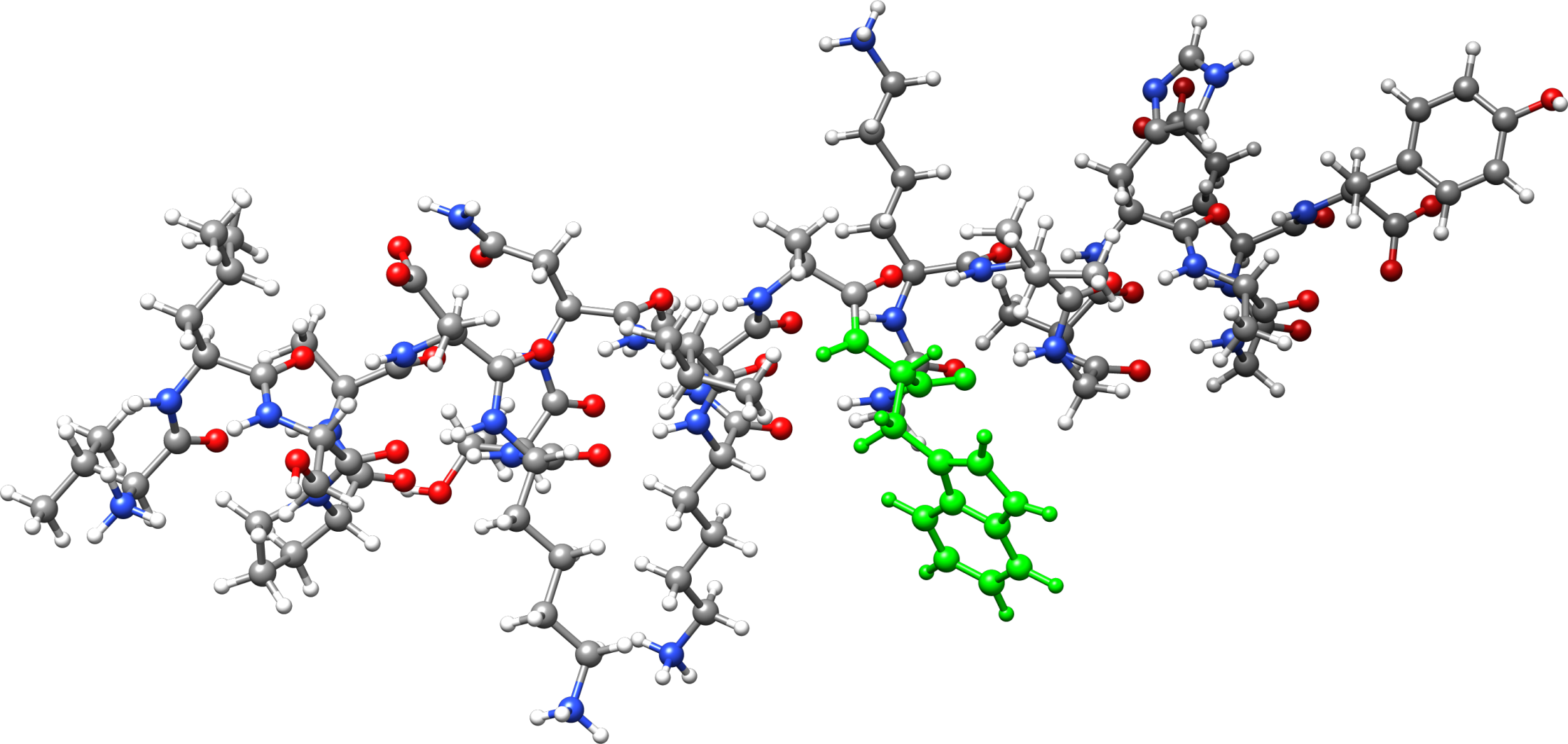 Гомополимеры
Состоят из молекул одного мономера.
Полиэтилен:
Полипропилен:
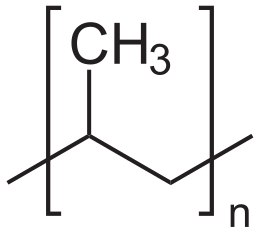 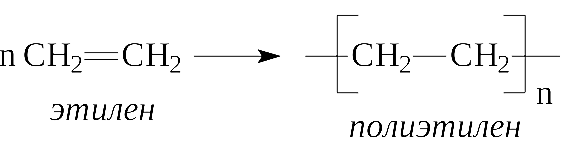 Полистирол:
Поливинилхлорид:
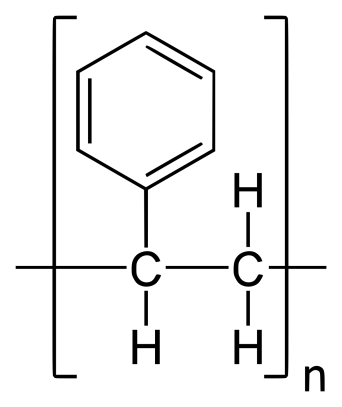 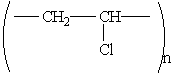 Сополимеры
Состоят из молекул нескольких мономеров.
Бутадиен-стирольный каучук:
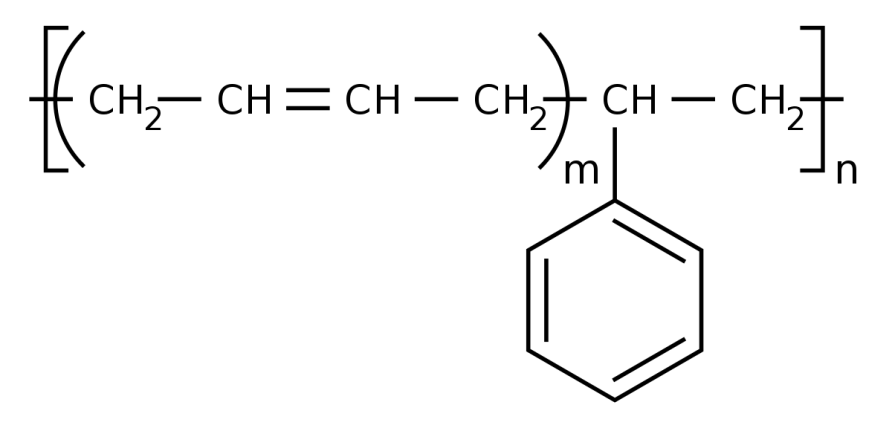 Бутадиен-нитрильный каучук:
—[-CH2-CH=CH-CH2-]n — [-CH2-CH(CN)-]m—
Классификации полимеров
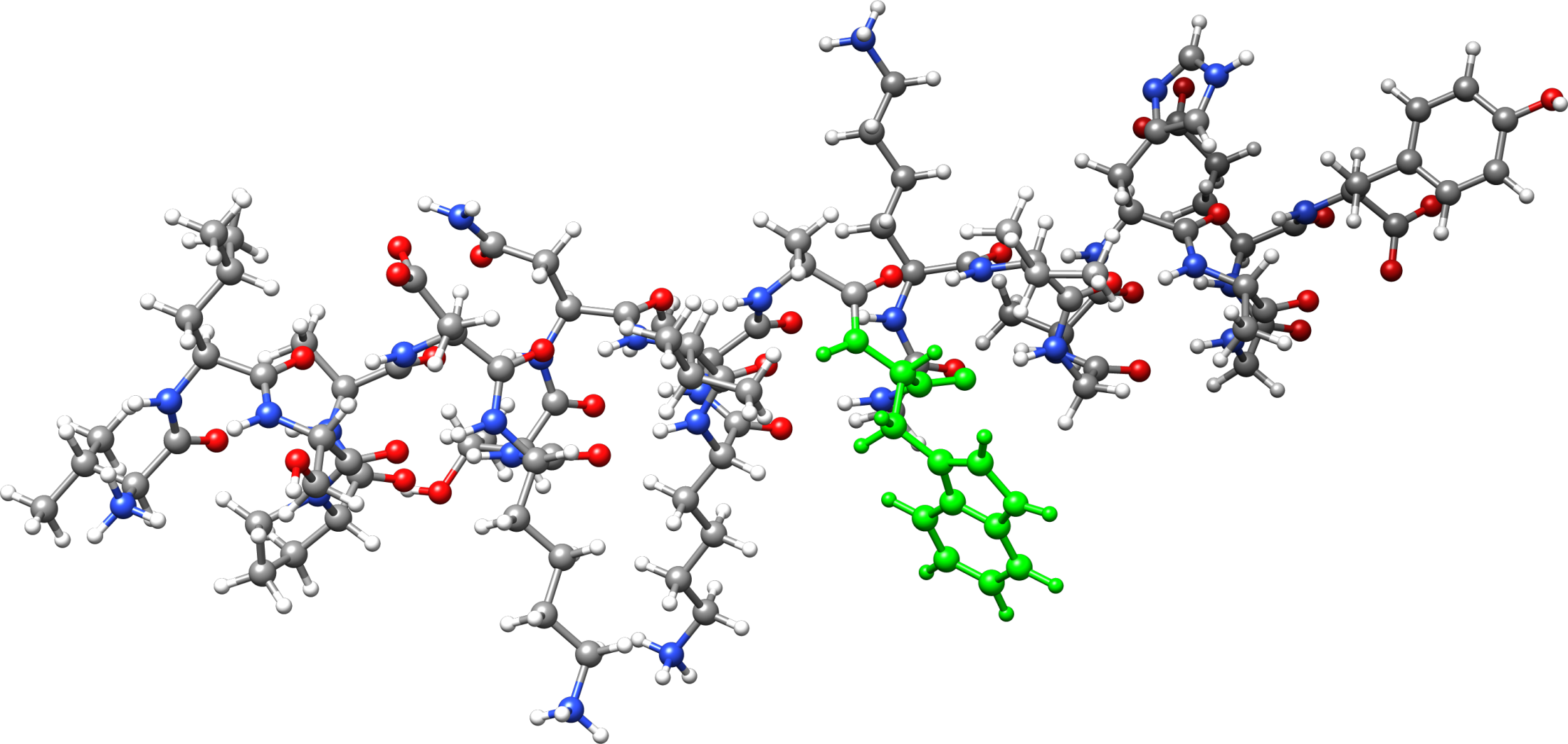 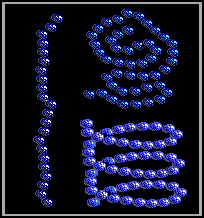 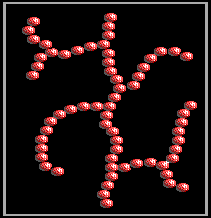 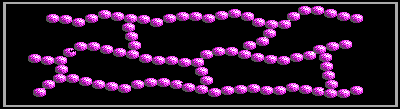 Линейные полимеры
Полиэтилен:
Целлюлоза:
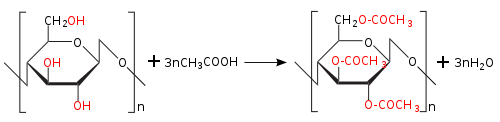 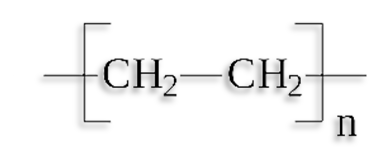 Амилоза:
Полипропилен:
Полистирол:
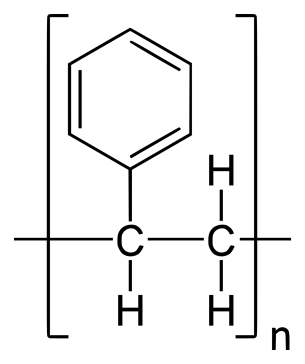 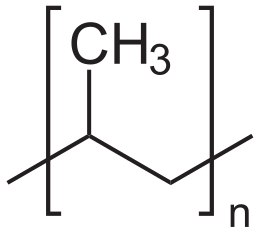 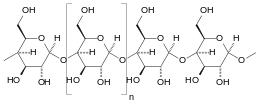 Разветвленные полимеры
Декстраны:
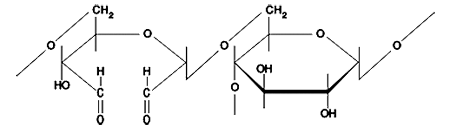 Амилопектин:
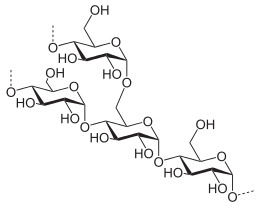 Пространственные полимеры
Вулканизированный каучук:
Фенолформальдегидная смола:
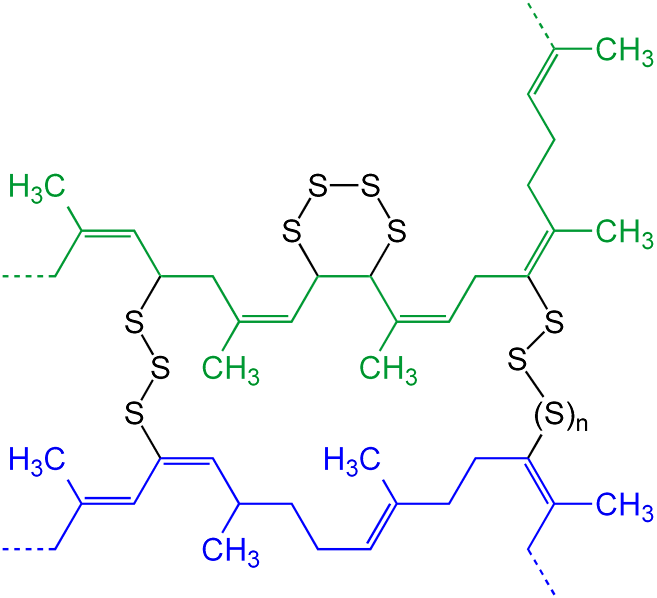 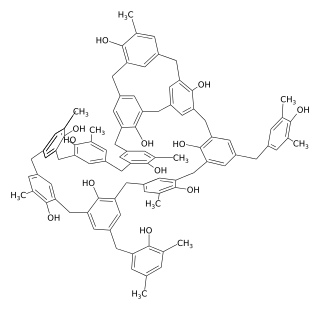 Лингин:
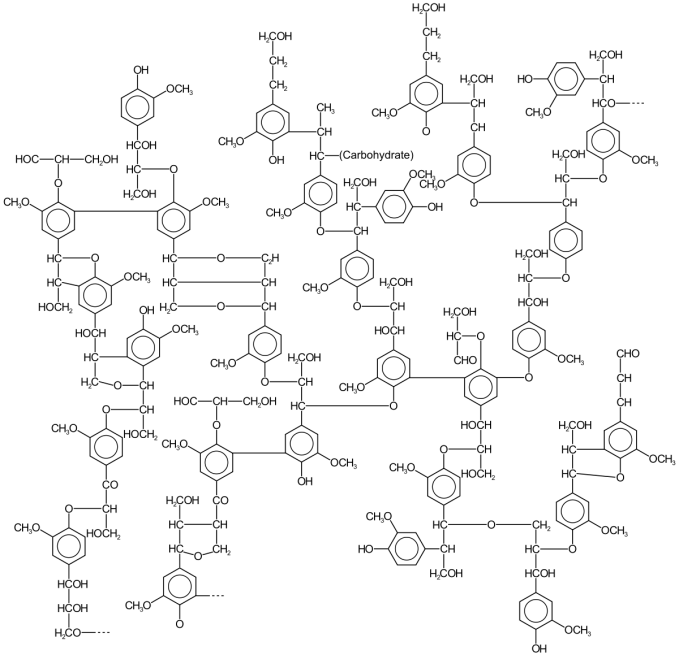 Классификации полимеров
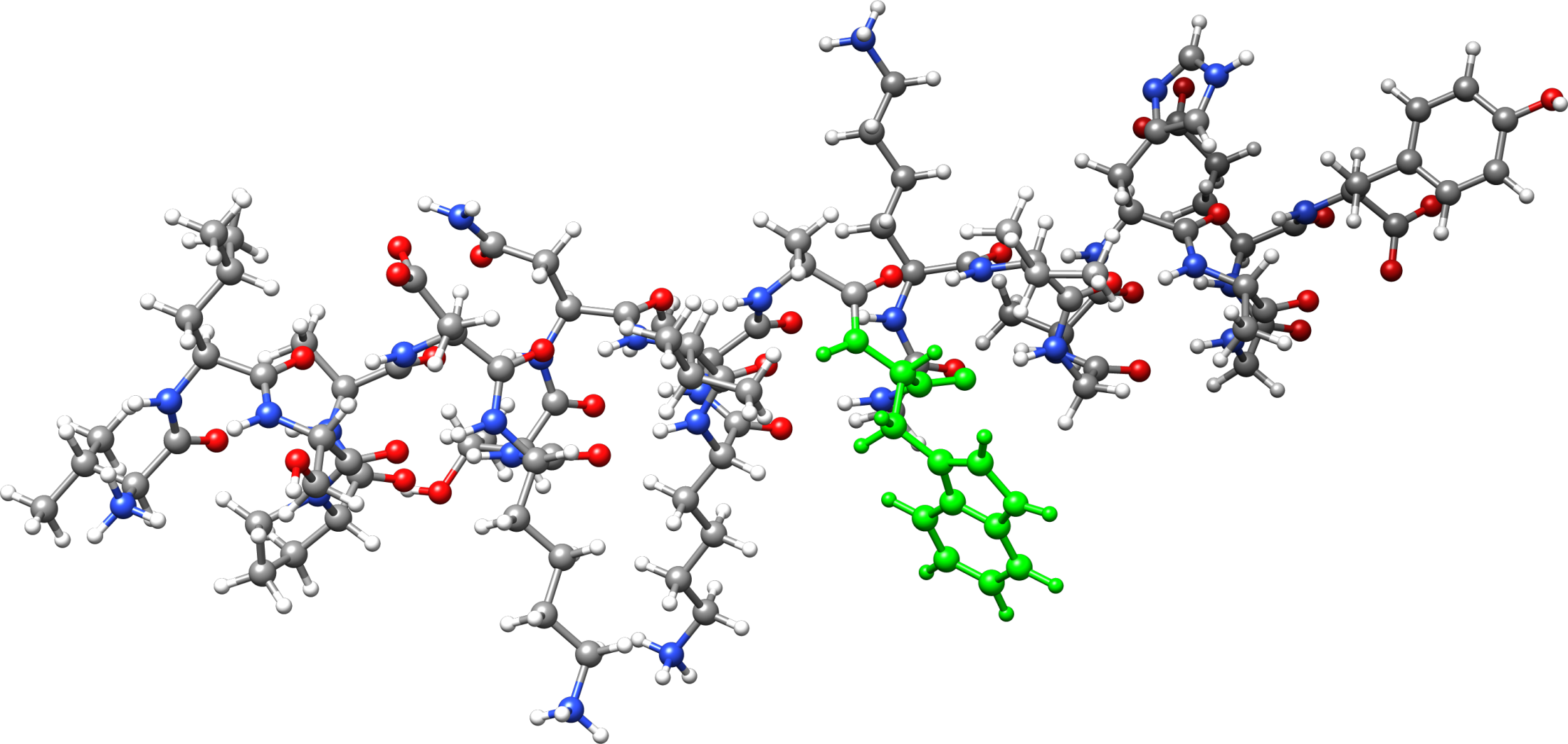 Природный каучук:
Изопрен, входящий в состав гуттаперчи:
Искусственный каучук:
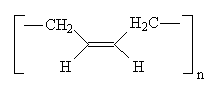 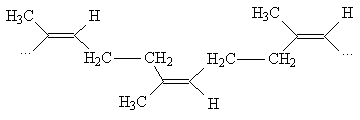 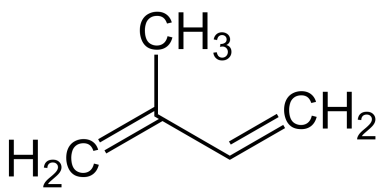 Классификации полимеров
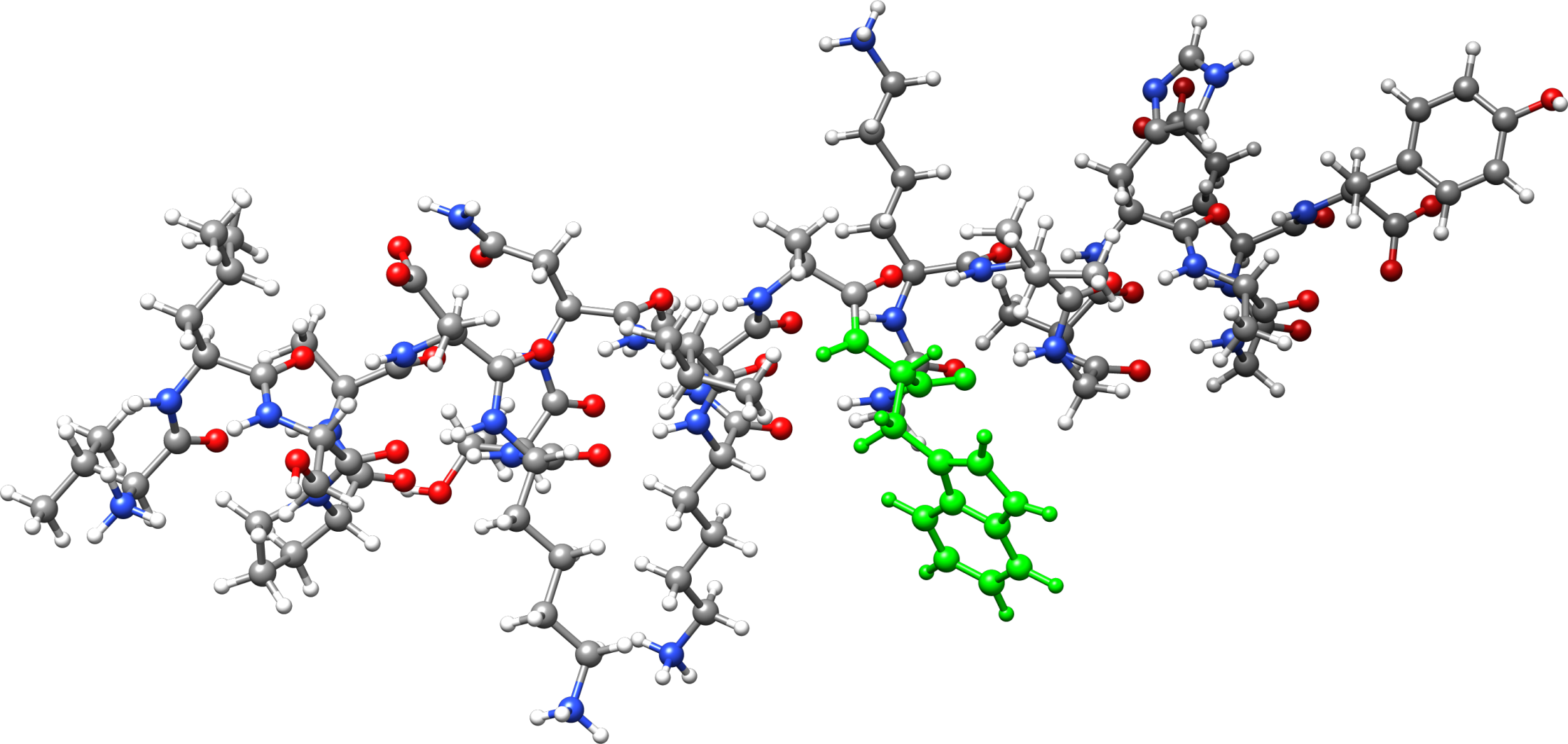 Термопластичные полимеры
Термопластичные полимеры обратимо твердеют и размягчаются при нагревании.
Полиэтилен:
Полипропилен:
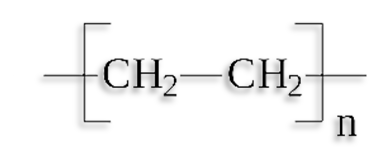 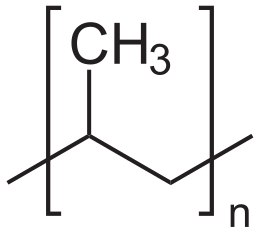 Полистирол:
Поливинилхлорид:
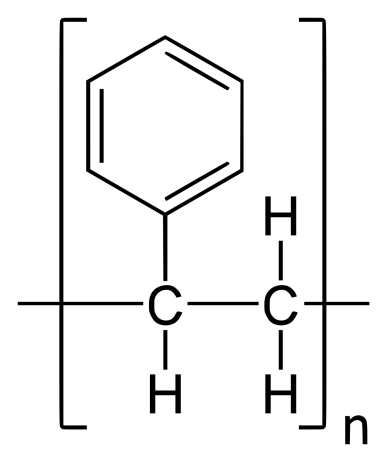 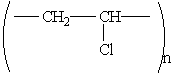 Термореактивные полимеры
Термореактивные полимеры при повторном нагревании нельзя вернуть в текучее состояние, идет деструкция молекул полимера.
Фенолформальдегидная смола:
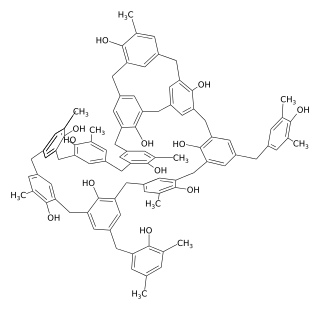 А также:
карбамидные смолы;
эпоксидные смолы;
полиэфирные смолы.
Классификации полимеров
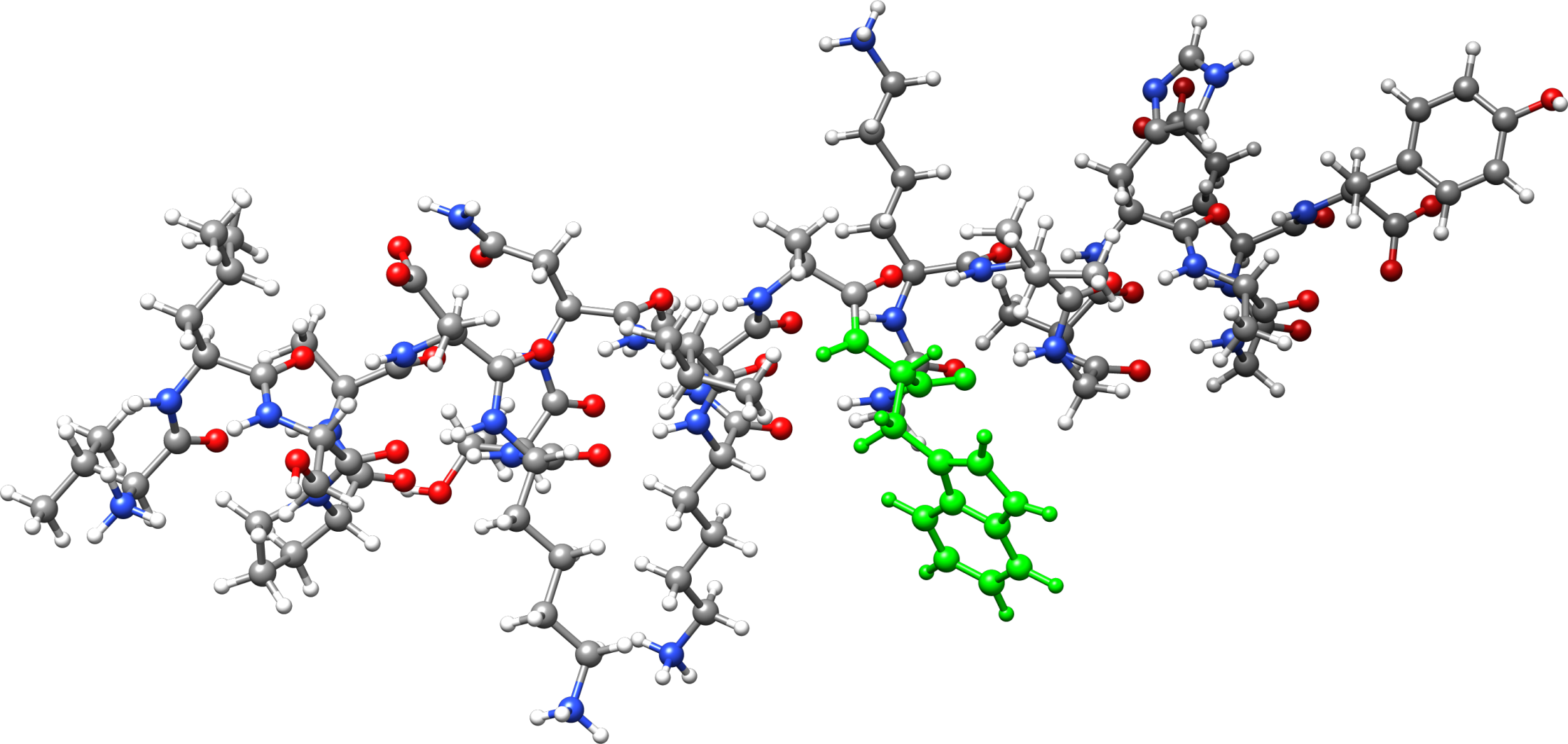 Полимеризационные полимеры
Полимеризация — это реакция образования полимеров путем последовательного присоединения мономеров. 
Не образуются побочные продукты
Элементный состав макромолекул не отличается от состава молекул мономеров
Пример полимеризации алкенов:
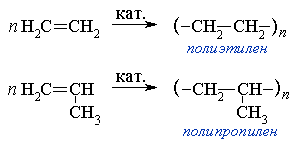 Этилен
Полиэтилен
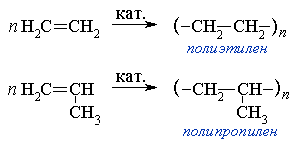 Пропилен
Полипропилен
Полимеризационные полимеры
Полимеризация мономеров циклического строения происходит за счет раскрытия цикла и пропекает по цепному, а иногда по ступенчатому механизму.
Пример цепной полимеризации на хлорировании метана: 
Cl2        2Cl· 
CH4 + Cl·          CH3· + HCl 
CH3· + Cl2          CH3Cl + Cl·
Полимеризация по ступенчатому механизму:
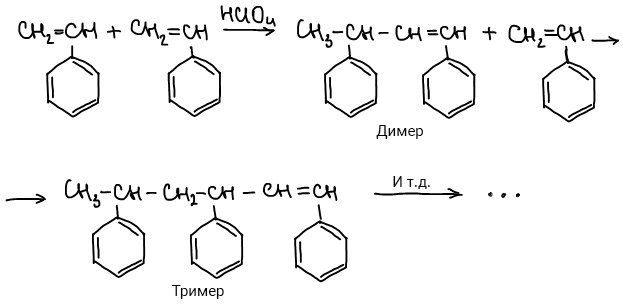 Полимеризационные полимеры
В зависимости от характера активных частиц различают радикальную и ионную полимеризации. 
При радикальной полимеризации процесс инициируется свободными радикалами.
Роль активных центров при ионной полимеризации играют анионы и катионы.
Ионная полимеризация:
Радикальная полимеризация:
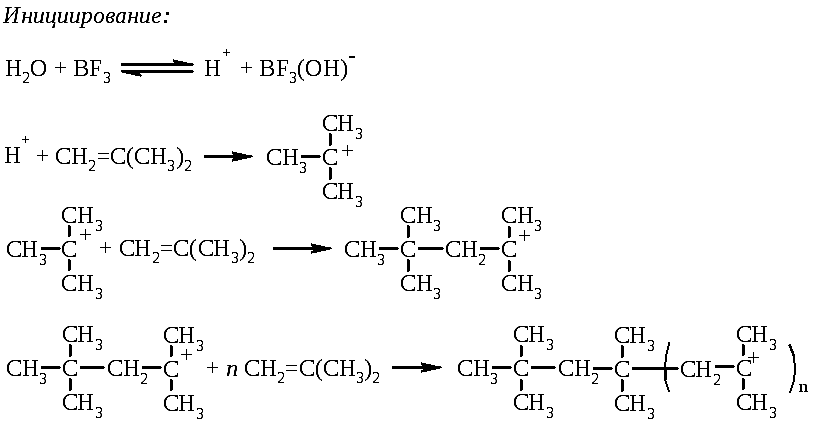 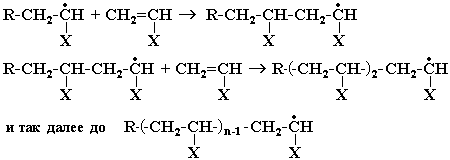 Полимеризационные полимеры
Полимеризацию проводят:
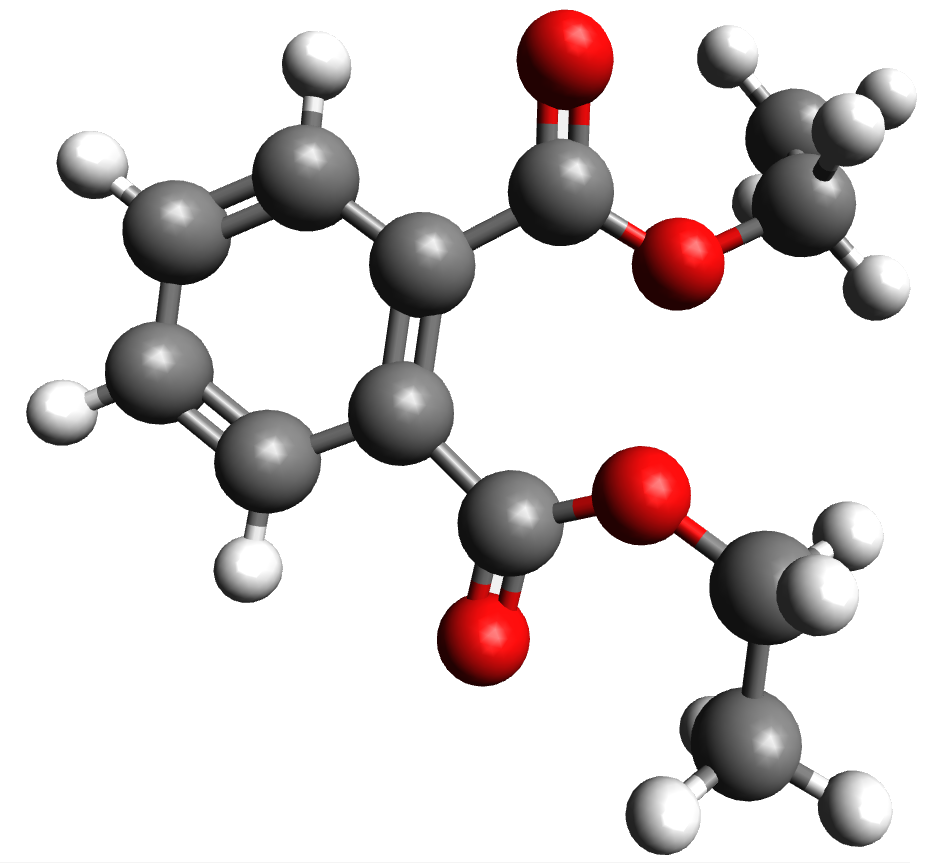 Полимеризационные полимеры
Методом полимеризации получают прктически весь объем выпускаемых полимеров.
Полиэтилен:
Полистирол:
Полипропилен:
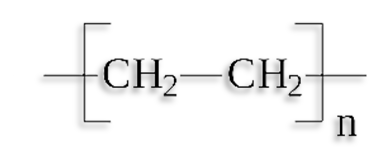 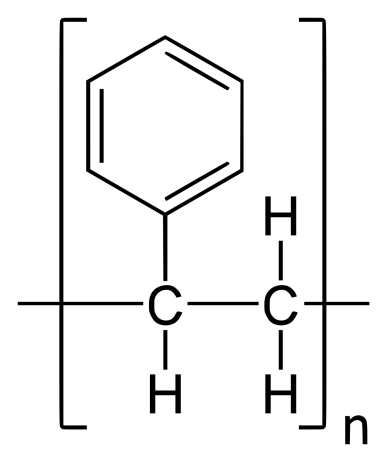 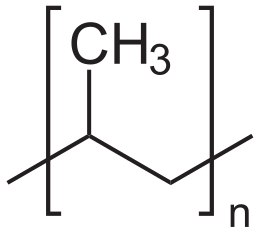 Вулканизированный каучук:
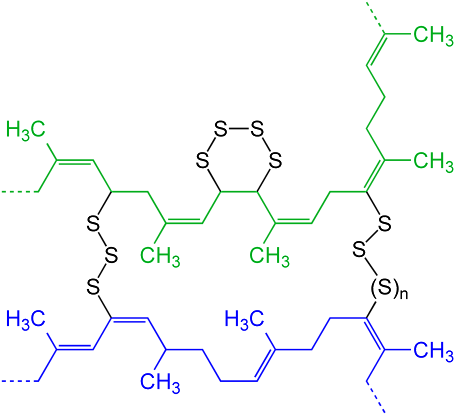 Поливинилхлорид:
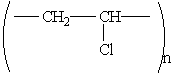 Поликонденсационные полимеры
Реакция синтеза полимера из соединений, имеющих две или более функциональные группы, сопровождающаяся образованием низкомолекулярных продуктов, называется  поликонденсацией. 
Образуются низкомолекулярные продукты
Элементные составы полимеров и исходных веществ не совпадают
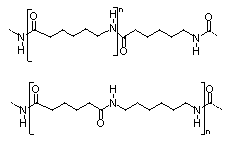 Пример поликонденсации:
Поликонденсационные полимеры
Поликонденсация протекает по ступенчатому механизму.
Пример протекания поликонденсации:
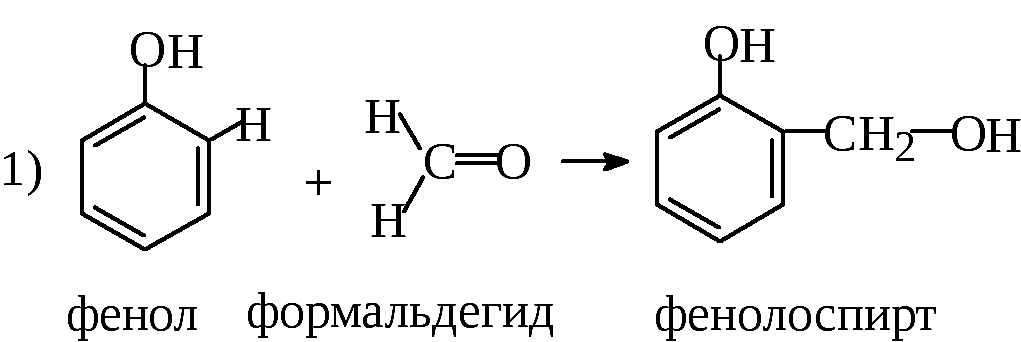 Поликонденсационные полимеры
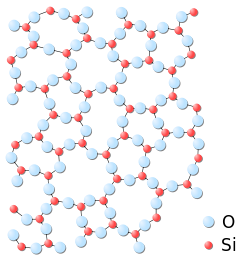 Поликонденсационные полимеры
Методом поликонденсации получают примерно четвертую часть выпускаемых полимеров.
Капрон:
Найлон:
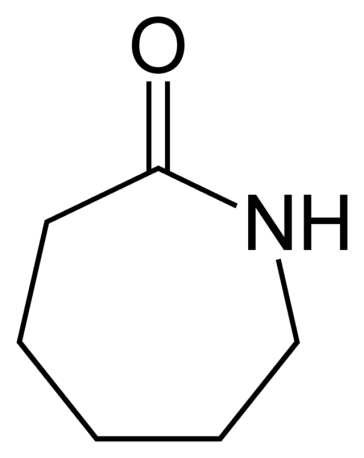 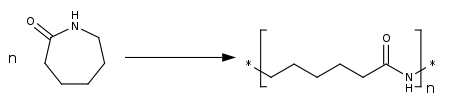 Фенолформальдегидная смола:
Полиуретаны:
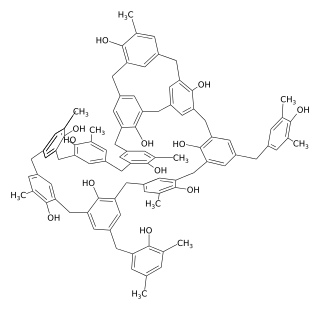 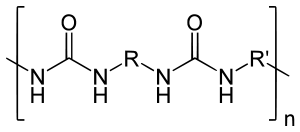 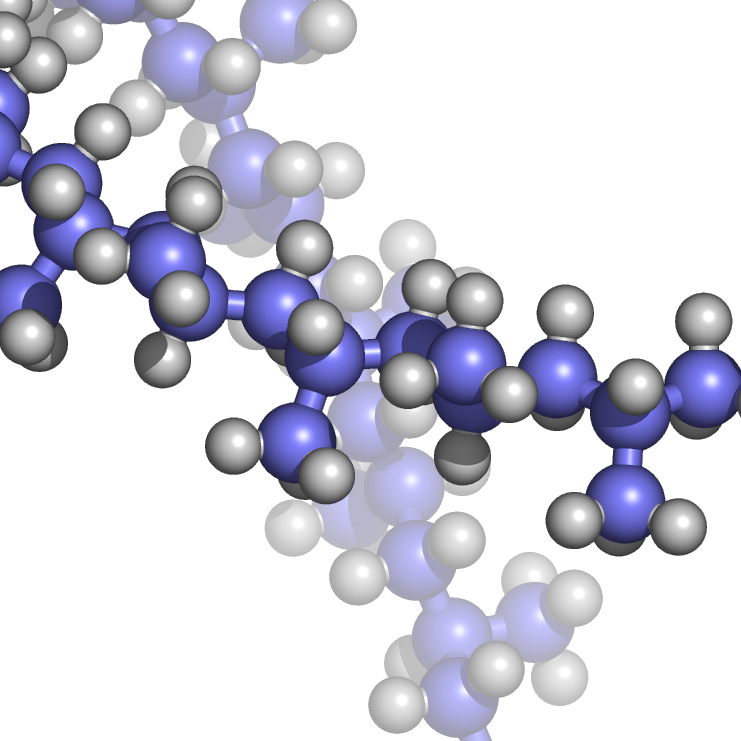 Особая роль отводится наполнителям, которые добавляют к полимерам. Они повышают прочность и жёсткость полимера, снижают его себестоимость. В качестве наполнителей могут быть стеклянные волокна, опилки, цементная пыль, бумага, асбест,сажа и др.
Поэтому такие пластмассы, как, например,
полиэтилен, поливинилхлорид, полистирол,
Фенолформальдегидные смолы, широко
применяются в различных отраслях
промышленности, сельского хозяйства,
в медицине, культуре, в быту.
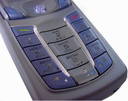 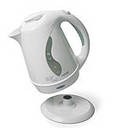 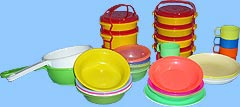